Úvodní jazykový seminář
morfematika: kořeny a prefixy
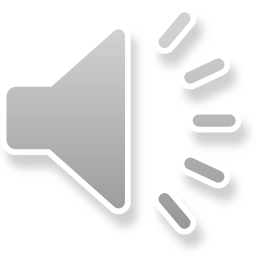 Z čeho se skládá slovní tvar?
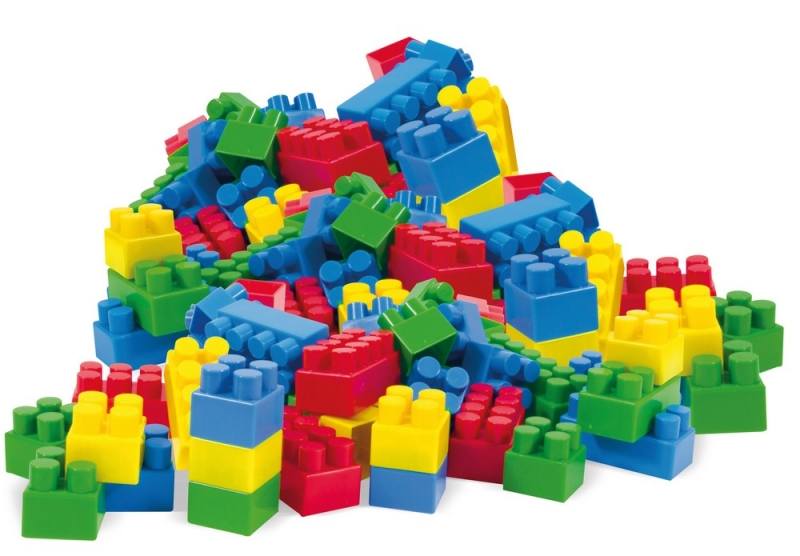 UČ-I-T
UČ-I-TEL-Ø
UČ-I-TEL-K-A
UČ-I-TEL-K-Y
UČ-I-TEL-C-E
UČ-I-TEL-K-AMI

MORFEMATIKA = rovina stavebních prvků, z nichž se skládají slova
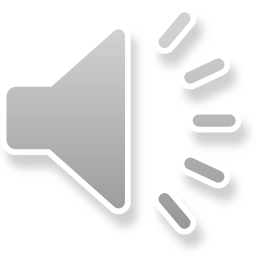 MORFY = nejmenší jazykové jednotky s ustálenou formou a významem: kořeny, předpony slovotvorné, předpony tvarotvorné, přípony kmenotvorné, koncovky pádové atd.

MORFÉMY = abstraktní jednotky, jakési množiny morfů s týmž významem a) lexikálním, b) gramatickým
lexikálním: např. (PLAT + PLAC + PLÁT + PLÁC)
gramatickým: např. (hus-A + hus-E + hus-AMI + hus-Ø)
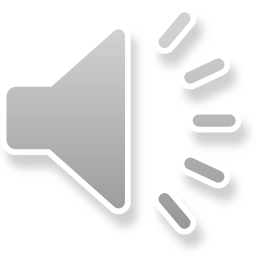 MORFY = nejmenší jazykové jednotky s ustálenou formou a významem: kořeny, předpony slovotvorné, předpony tvarotvorné, přípony kmenotvorné, koncovky pádové atd.

MORFÉMY = abstraktní jednotky, jakési množiny morfů s týmž významem a) lexikálním, b) gramatickým
lexikálním: např. (PLAT + PLAC + PLÁT + PLÁC)
gramatickým: např. (hus-A + hus-E + hus-AMI + hus-Ø)

ALOMORFY jednoho morfému = alternující morfy
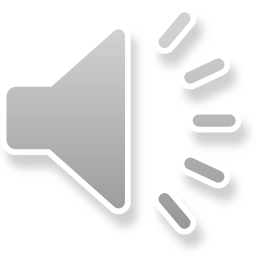 kořen = radix
základ slova s lexikálním významem
může alternovat
PES-Ø × PS-OVI
PS-Á-T × PÍŠ-Ø-U × PIŠ-Ø-Ø × DO-PIS-Ø × PÍS-M-O
= ALOMORFY jednoho MORFU/MORFÉMU
(podobně také ALOFONY jednoho FONÉMU, např. znělé a neznělé Ř: střecha, keř × ořech, břicho)
+ alomorfy zvukové
ŽEN-A × ŽEN-I-T [ŽEN] × [ŽEŇ]
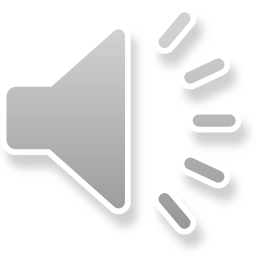 kořenové alomorfy
Určete kořenový morf a vytvořte jeho alomorfy:
POSLAT
PŘIBLÍŽIT
VYMYSLET
SKONČIT
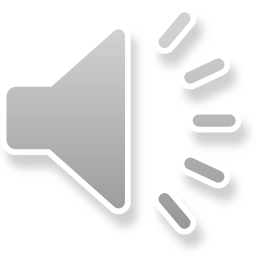 kořenové alomorfy
Určete kořenový morf a vytvořte jeho alomorfy:
POSLAT: pošli, obsílka, zásilka, posel
PŘIBLÍŽIT: blízký, blizoučko, přibližte
VYMYSLET: myšlenka, vymýšlet
SKONČIT: konec, koncový, konečník
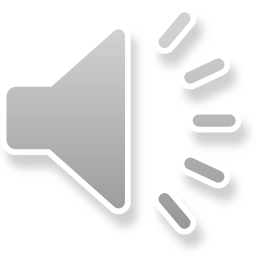 (kořenový) supletivismus
existence dvou formálních kořenů s týmž lexikálním významem
ČLOVĚK-Ø × LID-É
JÁ × M-Ě × MN-Ě
JÁ morfematicky nelze smysluplně rozdělit, jen pro systematizaci lze -Á vyčlenit jako pádovou koncovku
JD-E-ME × ŠE-Ø-L-Ø × CHOD-I-T
dělení infinitivu JÍT je problematické

DOBR-Ý × LEP-Š-Í
záleží na pojetí stupňování: slovotvorba × morfologie
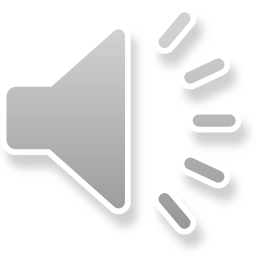 (kořenový) supletivismus
podobné i v jiných jazycích
MOUSE – MICE
AM – IS – ARE
(GOOD – BETTER – BEST)

Frekvence umožňuje zachovat nepravidelnost.
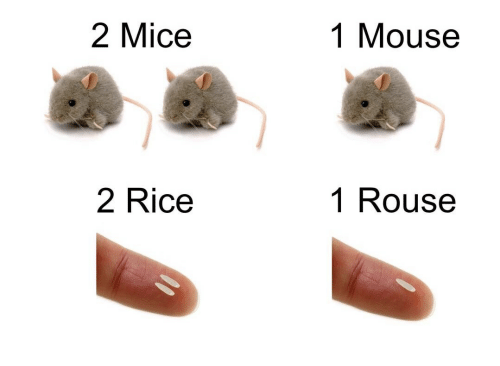 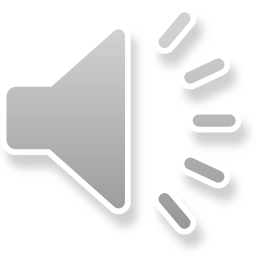 více kořenů
kompozita (= složeniny)
vlastní složeniny
KOL-O-TOČ-Ø
MRAK-O-DRAP-Y
ZEM-Ě-PIS-Ø
	interfix = konektém, spojovací morfém

× nevlastní složeniny
OK-A-MŽIK-Ø
CHVÁL-Y-HOD(-)N-Ý
PO-ZOR-U-HOD(-)N-Ý
pádové koncovky!
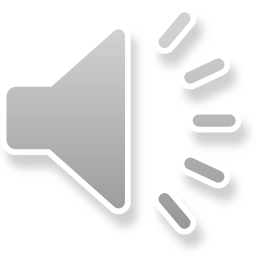 prefixy
slovotvorné
modifikují lexikální význam
většina odpovídá primárním předložkám
	Které ne?
ZA-PLAT-I-T, PŘE-SKOČ-I-T, VY-MYSL-E-T, NE-VID-Ě-T
BEZ-STAR-OST-N-Ý, ZÁ-PIS-Ø, POD-PIS-Ø
i prefixy mohou mít alomorfy
	Příklad?
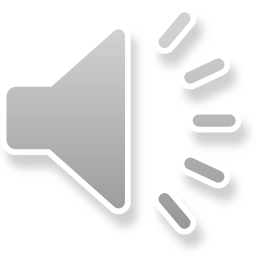 prefixy
tvarotvorné
modifikují gramatický význam, nikoli slovotvorný
vyjadřují futurum (budoucí čas)
PO-LET-Í-M, PŮ-JD-Ø-U
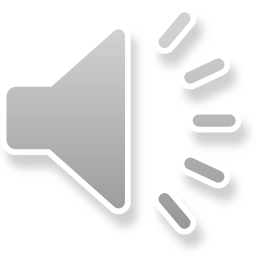 prefixoid
prvek na hranici prefixu a části složeniny
např. EKO-, BIO-, SUPER-, MINI-, ULTRA-
Ladislav Janovec (2006): Porno v současné češtině: http://nase-rec.ujc.cas.cz/archiv.php?art=7899 
Nový encyklopedický slovník češtiny: https://www.czechency.org/slovnik/PREFIXOID
slova s prefixoidy se píšou dohromady

POZOR:
bioobchod × bio olivový olej
superžena × super tlustý svetr × supertlustý svetr
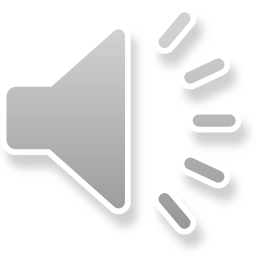 Rozdělte slovotvorné prefixy, tvarotvorné prefixy a prefixoidy
PAVĚDA
PARŮŽKY
PRAVĚK
VYDRA
ÚSTAVA
MEZIHRA
EXMANŽEL
PROSEBNÍK
NÁJEMNÍK
STŘEDNÍK
NADÁNÍ
VICEPREMIÉR
POCHOPIT
POPLAVAT
POSTAVIT
POSYPAT
POUSMÁT
VYPRODAT
PROPUKNOUT
NEZAPOMENOUT
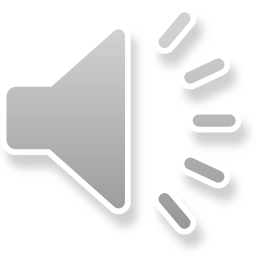 Rozdělte slovotvorné prefixy, tvarotvorné prefixy a prefixoidy
SLOVOTVORNÉ
PA-VĚDA
PA-RŮŽKY
PRA-VĚK
Ú-STAVA
MEZI-HRA
NÁ-JEMNÍK
NA-DÁNÍ
PO-CHOPIT
VY-PRO-DAT
PRO-PUKNOUT
NE-ZA-POMENOUT
PO-STAVIT
PO-U-SMÁT
TVAROTVORNÉ
PO-PLAVAT
SLOVOTVORNÉ/TVAROTVORNÉ
PO-SYPAT
SL: posypat koláč
TV: sníh se posype ještě zítra
PREFIXOIDY
EX-MANŽEL
VICE-PREMIÉR
BEZ PREFIXU
VYDRA
STŘEDNÍK
PROSEBNÍK
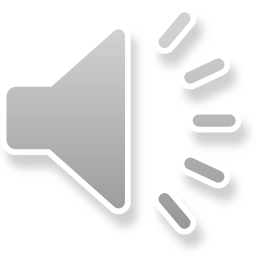